IoT(사물인터넷) 보안

2016년 2학기
3. 라즈베리파이 gpio
3. 라즈베리파이 GPIO
2
GPIO 기본 연결 방법
3
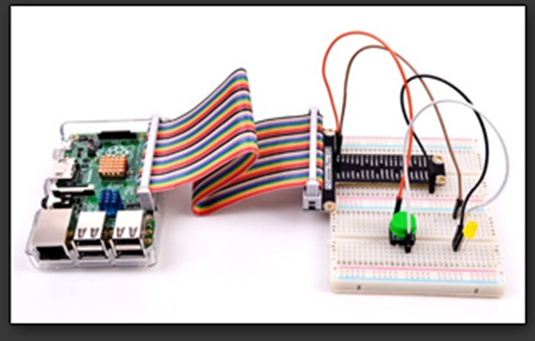 GPIO
4
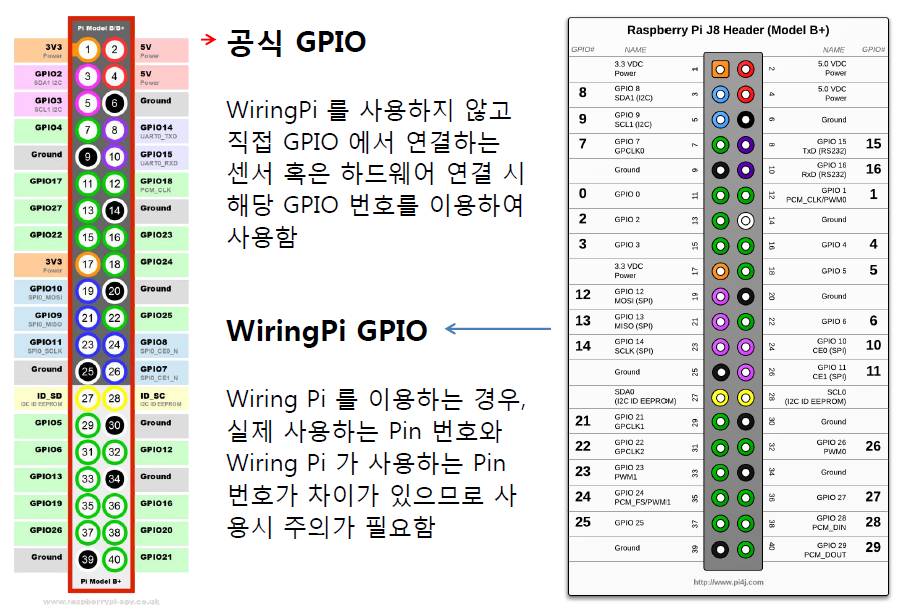 GPIO
5
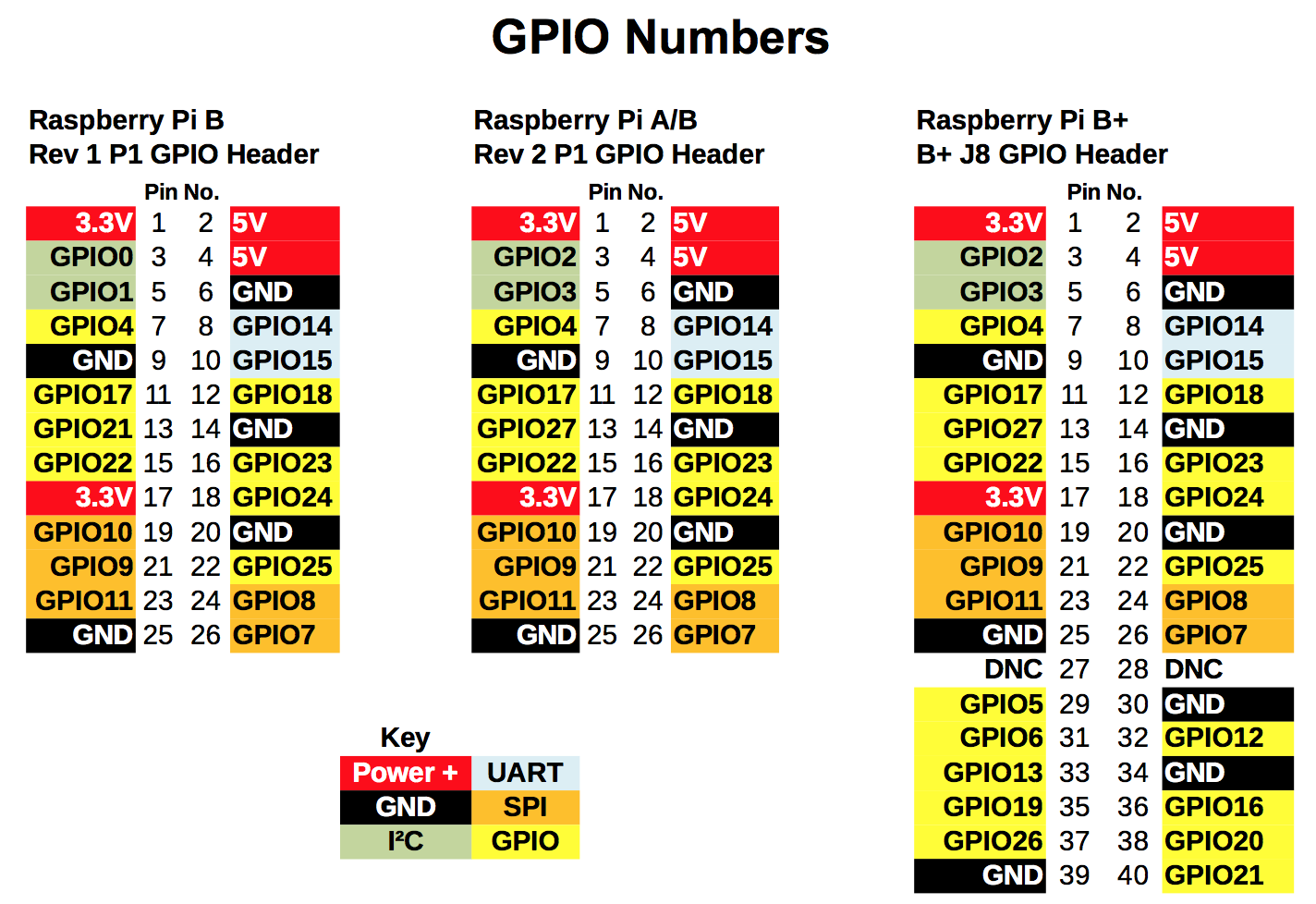 GPIO Extension Board
6
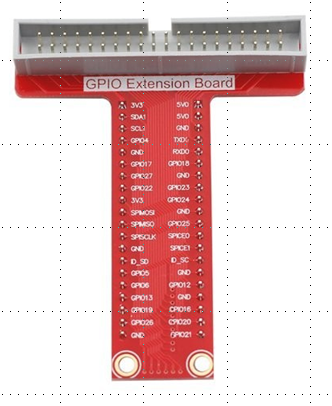 $ gpio readall
7
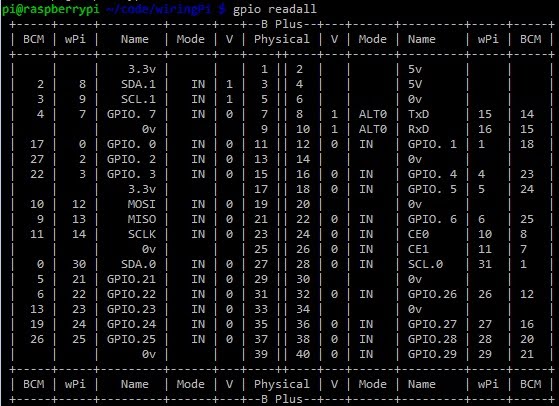 센서 종류
8
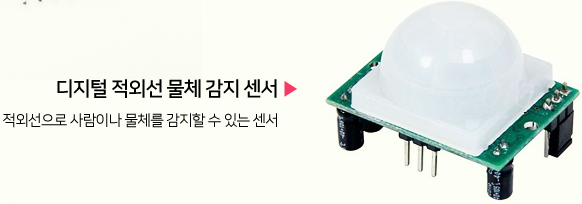 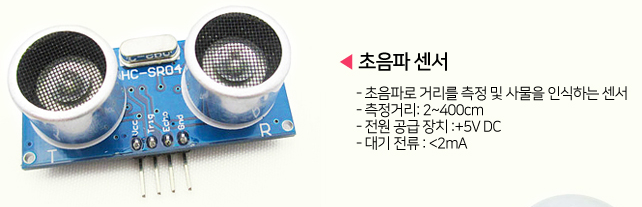 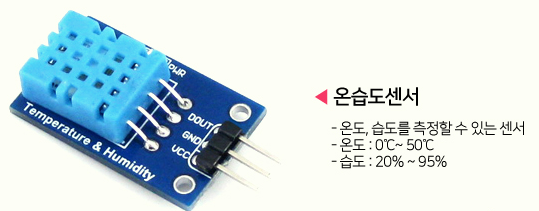 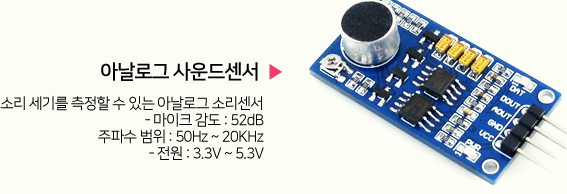 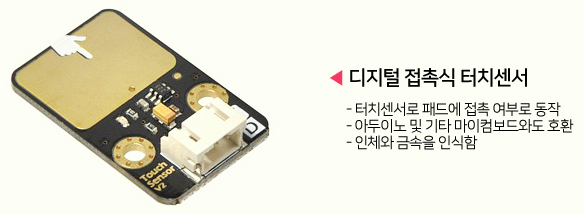 3가지 구현 프로그래밍
9
1. C 프로그래밍 
2. node.js 프로그래밍 
3. python 프로그래밍 

루트 폴더에 프로젝트용 하부 폴더 작성 

$ mkdir rpi
$ mkdir c
$ mkdir node
$ mkdir python
3.1 LED 점등 예제
10
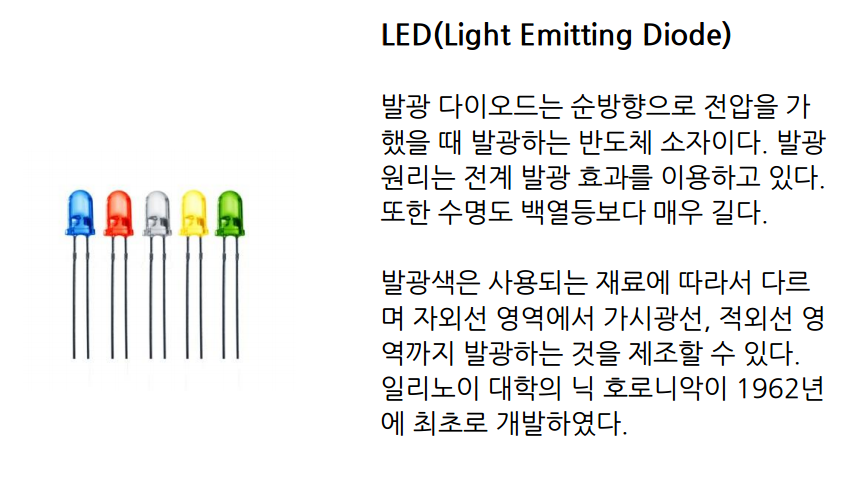 단자가 긴 쪽이 (+) 

LED소자의 깎인 쪽이 (-)
Breadboard (빵판)
11
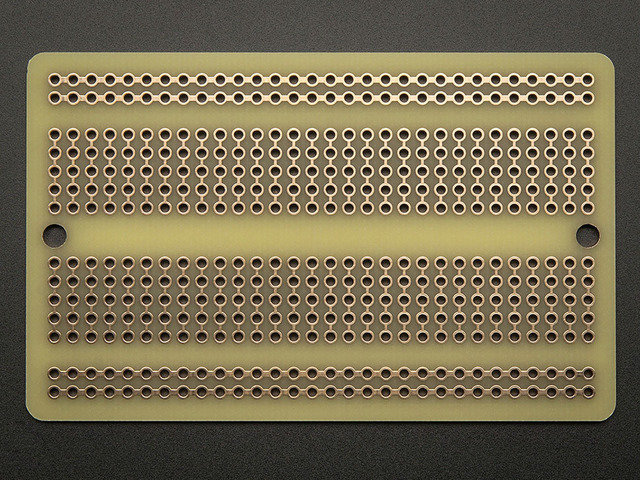 납땜없이 회로를 손쉽게 구성
선 방향으로 회로 연결됨
- GND 연결
+ VCC 연결
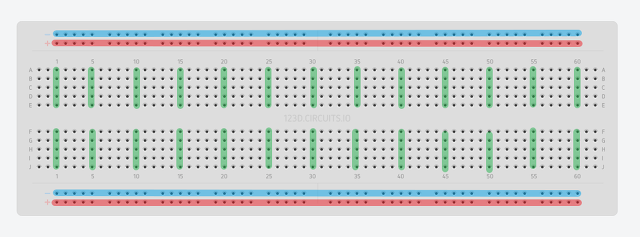 저항 (register)
12
성능이 낮은 전도체의 양쪽 끝 또는 측면에 도선이나 전도체 2개가 붙어있는 형태로 되어 있음 단위는 옴(ohm) 이며, 기호로는 그리스어의 오메가를 사용 
용도 
캐패시터 충전율 제한 
양극성 트랜지스터와 같은 반도체 부품의 전압 제어 
LED 또는 기타 반도체 부품의 과다 전류 방지 
다른 부품과 결합하여 사용하는 오디오 회로에서 주파수 응답의 조정 또는 제한 
디지털 논리 회로에 입력되는 전압의 풀업 저항 또는 풀다운 저항용 
회로 내 한 지점에서의 전압 제어용
저항 (register)
13
회로 구성
14
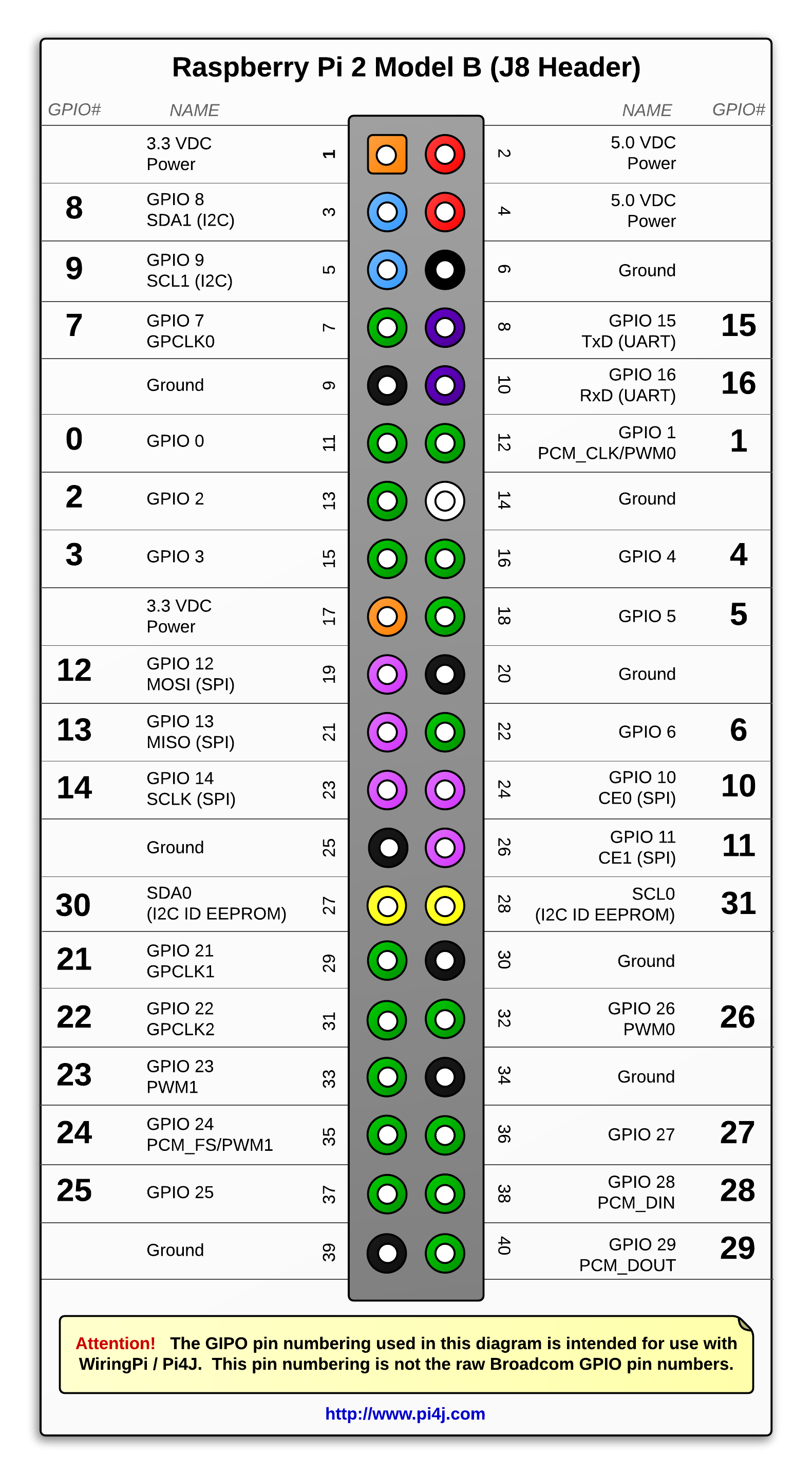 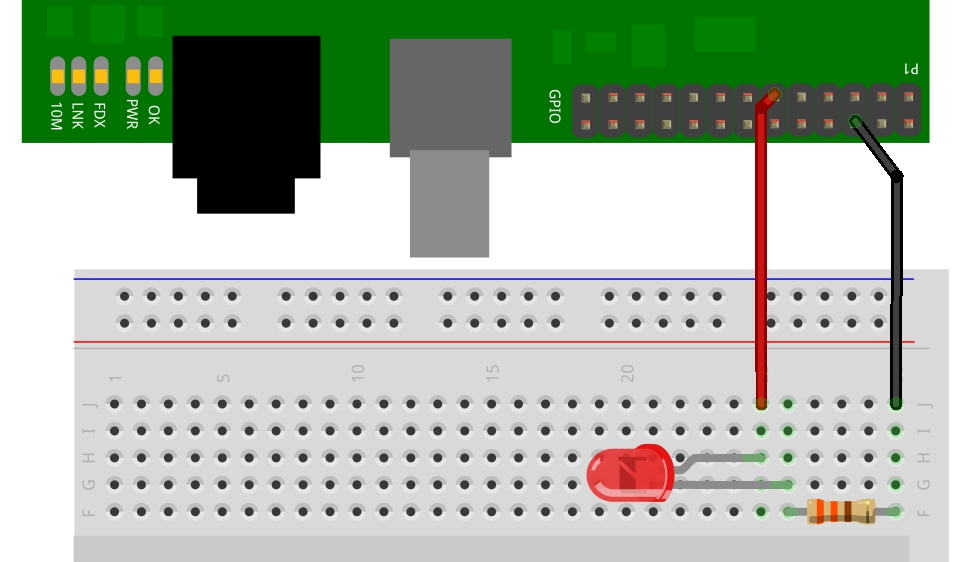 GPIO.BOARD - 11번

GPIO.BCM – 17번 

wiringPI GPIO – 0번
LED 불빛을 밝게 하려면 
저항값이 작은 저항을 이용
http://blog.naver.com/elepartsblog/220284169123
blink.c - C언어 개발
15
blink.c
// blink.c
#include <wiringPi.h>
int main(void)
{
  wiringPiSetup();
  int pin=0;
  pinMode(pin, OUTPUT);
  for(;;)
  {
    digitalWrite(pin, HIGH);
    delay(1000);
    digitalWrite(pin, LOW);
    delay(1000);
  }
  return 0;
}
wiringPi 설치
$ sudo apt-get install wiringpi

소스 작성
$ nano blink.c

컴파일
$ gcc -Wall -o blink blink.c -lwiringPi

실행
$ sudo ./blink
blink.js – node.js 개발
16
$ cd rpi/node 
패키지 설치 
$ npm install wiring-pi 
$ npm install sleep 
node_modules 폴더에 설치됨 
소스 작성 
$ vi blink.js 
실행 
$ sudo node blink.js 
루트 권한이어야 실행 가능 
컴파일 없이 직접 실행
// blink.js 
 
var wpi = require('wiring-pi');
var sleep = require('sleep');
wpi.setup('gpio');
wpi.wiringPiSetup();

wpi.pinMode(0, wpi.OUTPUT);

while(true) {
 wpi.digitalWrite(0, wpi.HIGH);
 sleep.sleep(1);
 wpi.digitalWrite(0, wpi.LOW);
 sleep.sleep(1);
}
blink.py – python 개발
17
$ cd rpi/python

소스 작성 
$ vi blink.py 

실행 
$ sudo python blink.py
컴파일 없이 직접 실행
import RPi.GPIO as GPIO
import time 
GPIO.setmode(GPIO.BOARD)
pin = 11
GPIO.setup(pin, GPIO.OUT)
try:
  while True:
    GPIO.output(pin, True)
    time.sleep(1)
    GPIO.output(pin, False)
    time.sleep(1)
finally:
  print("Cleaning up")
  GPIO.cleanup()
GPIO.setmode(GPIO.BOARD)
pin = 11

GPIO.setmode(GPIO.BCM)
pin = 17
Python GPIO 번호
18
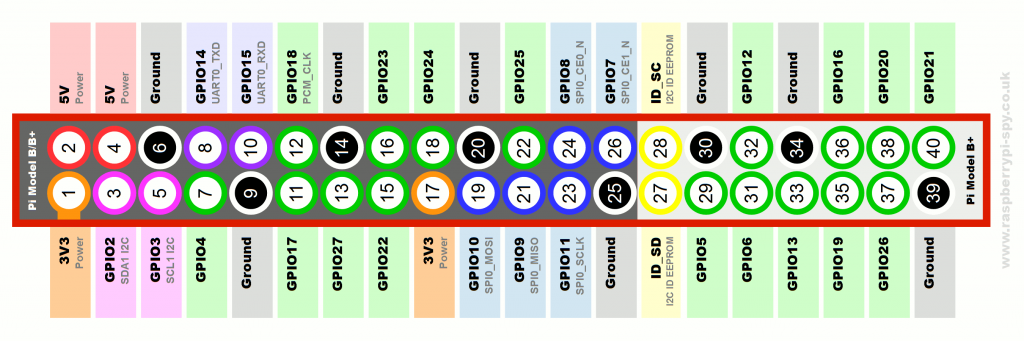 GPIO.BOARD
GPIO.BCM
Broadcom SOC channel
LED Blink – node.js 개발
19
회로 구성
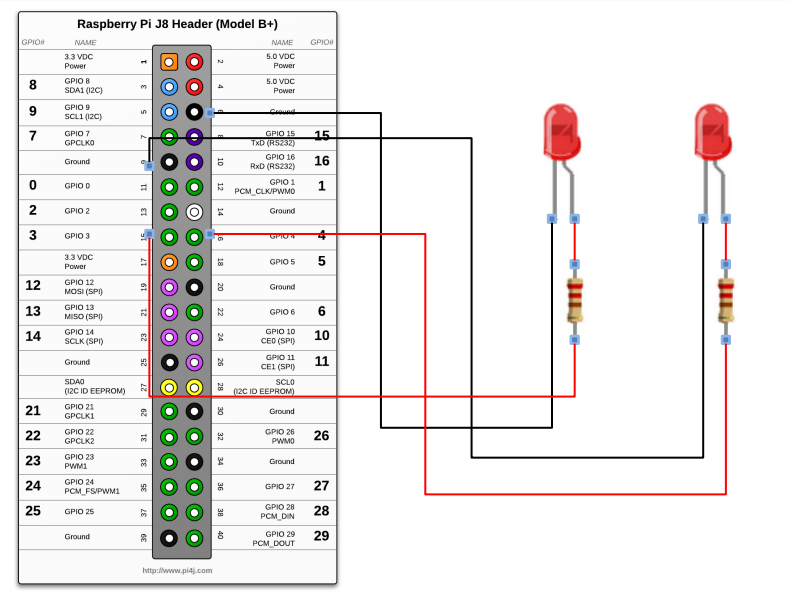 회로 구성
20
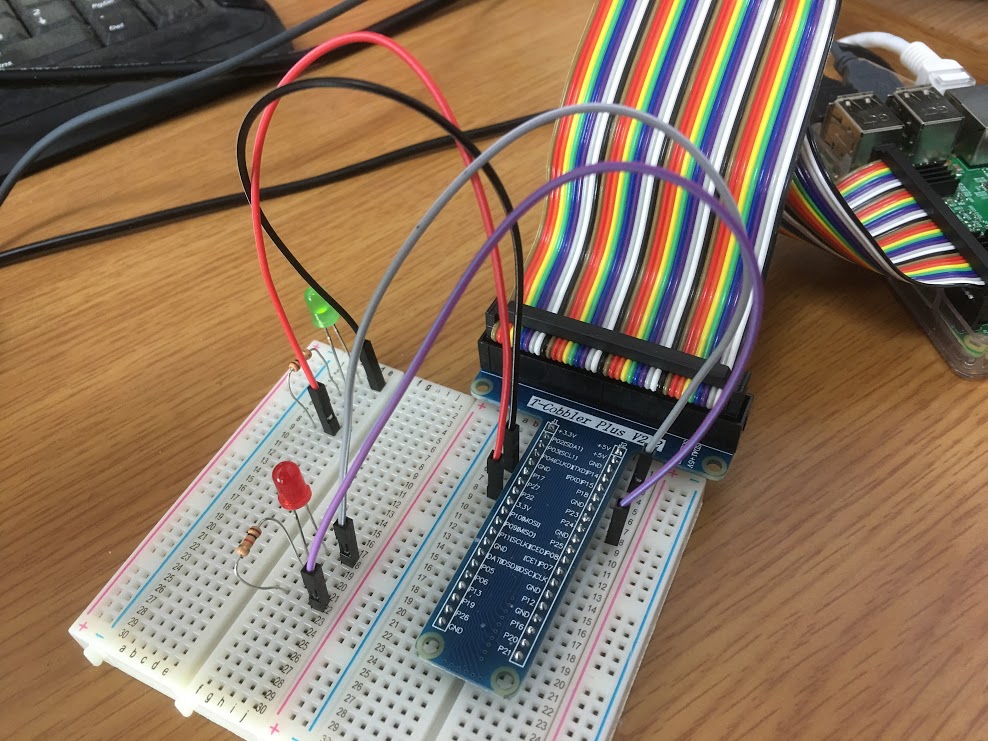 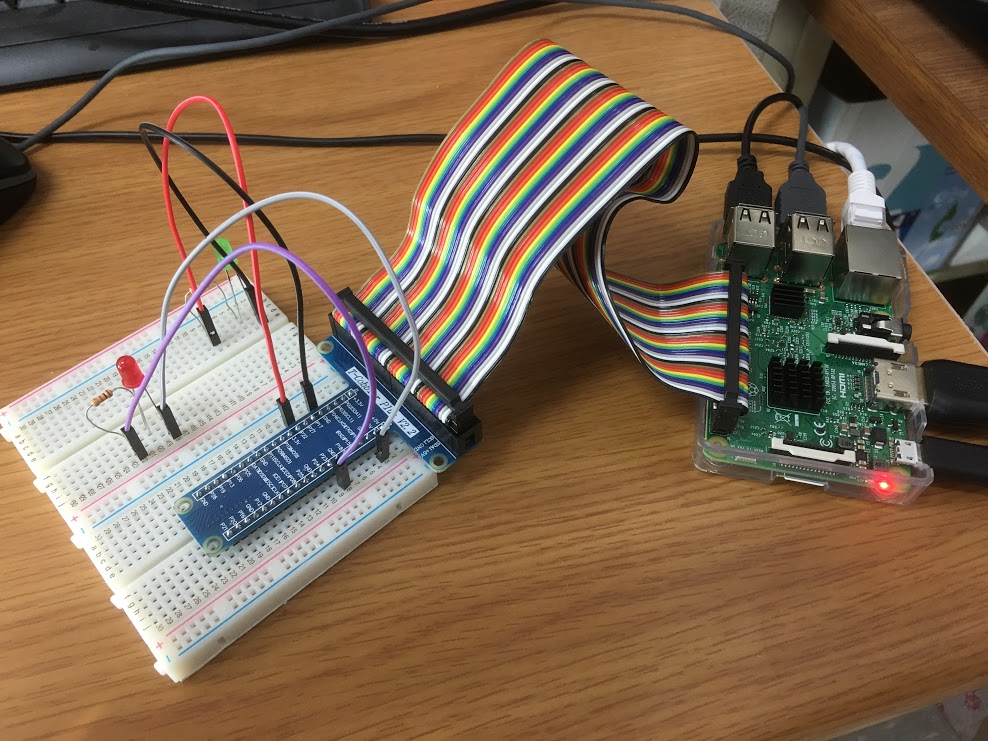 LED 제어 프로그래밍
21
LED 제어 프로그램
두개의 LED를 번갈아 켜고 끄기
패키지 설치 
$ npm install wiring-pi 
$ npm install sleep 
소스 작성 
$ vi led.js 
실행 
$ sudo node led.js 
루트 권한이어야 실행 가능
// led.js 파일 
var wpi = require('wiring-pi');
var sleep = require('sleep');
wpi.setup('gpio');
wpi.wiringPiSetup();

wpi.pinMode(3, wpi.OUTPUT);
wpi.pinMode(4, wpi.OUTPUT);

while(true) {
 wpi.digitalWrite(3, wpi.LOW);
 wpi.digitalWrite(4, wpi.HIGH);
 sleep.sleep(1);

 wpi.digitalWrite(4, wpi.LOW);
 wpi.digitalWrite(3, wpi.HIGH);
 sleep.sleep(1);
}
3.2 LED+스위치 활용
22
스위치와 LED를 이용한 활용 
http://blog.naver.com/elepartsblog/220285369508
Yellow, Red, Green 3개의 LED를 3개의 스위치에 연결 
스위치를 누르면 LED가 잠시 켜지도록 구성 
프로그래밍에 의한 SW적인 스위치 동작
LED+스위치 활용
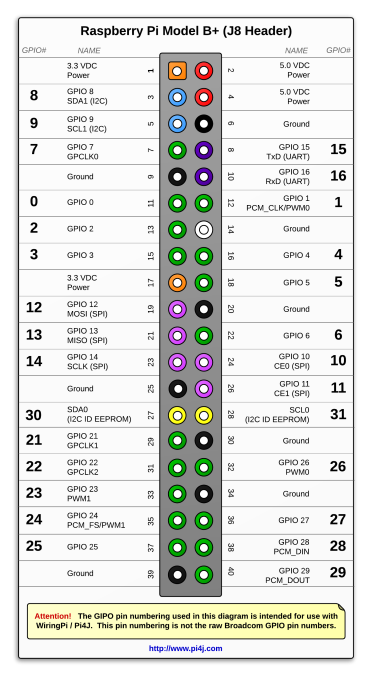 23
회로 구성
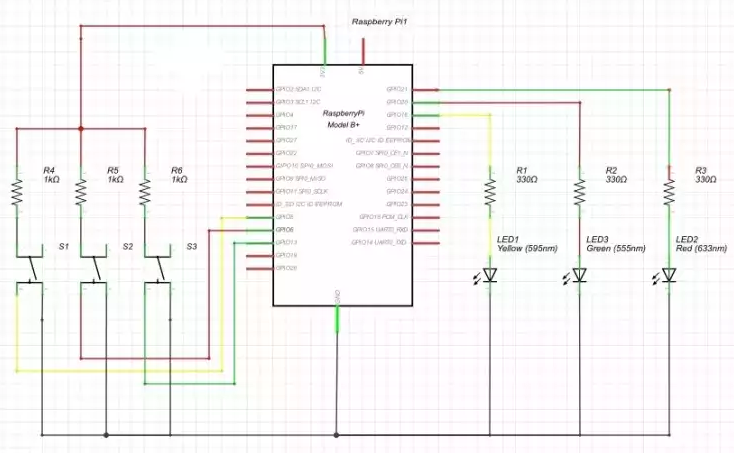 LED+스위치 활용
24
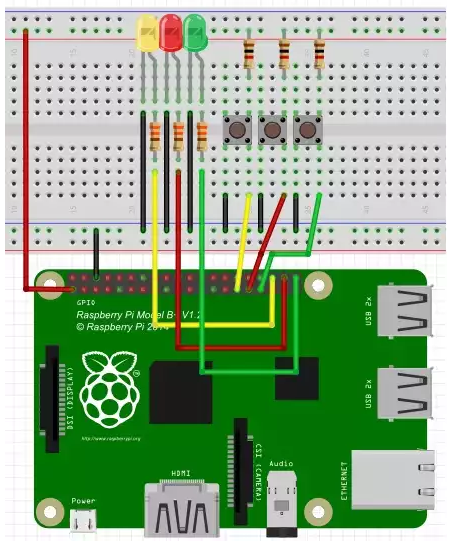 3.3v
GND
LED+스위치 활용
25
$ vi sw-led.c
for(;;)
  {
    digitalWrite(LED_Y, 0);
    digitalWrite(LED_R, 0);
    digitalWrite(LED_G, 0);

    if(digitalRead(SW_Y)==0) {
      digitalWrite(LED_Y, 1);
      delay(1000);
    }

    if(digitalRead(SW_R)==0) {
      digitalWrite(LED_R, 1);
      delay(1000);
    }

    if(digitalRead(SW_G)==0) {
      digitalWrite(LED_G, 1);
      delay(1000);
    }
  }
  return 0;
}
#include <stdio.h>
#include <wiringPi.h>

#define SW_Y 21 // GPIO 5 Yellow SW
#define SW_R 22 // GPIO 6 Red SW
#define SW_G 23 // GPIO 13 Green SW
#define LED_Y 27 // GPIO 16 Yellow LED
#define LED_R 28 // GPIO 20 Red LED
#define LED_G 29 // GPIO 21 Green LED

int main(void)
{
  //  if(wiringPiSetup()== -1) return 1;
  wiringPiSetup();
  pinMode(SW_Y, INPUT);
  pinMode(SW_R, INPUT);
  pinMode(SW_G, INPUT);
  pinMode(LED_Y, OUTPUT);
  pinMode(LED_R, OUTPUT);
  pinMode(LED_G, OUTPUT);
3.3 초음파 센서 제어
26
초음파 센서 제어
http://blog.naver.com/elepartsblog/220288246775 
초음파 센서를 이용한 거리 측정
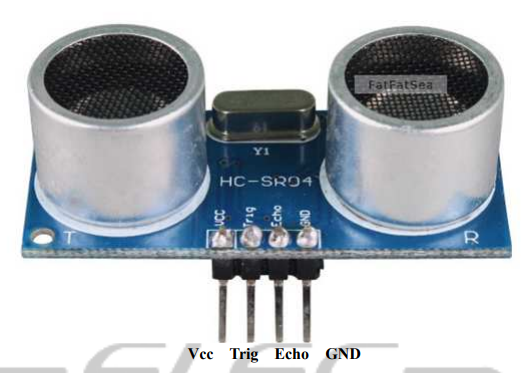 가까운 거리에 물체 또는 사람이 있는지 확인
음파를 발사하여 반사되는 신호의 시간을 측정하여 
거리를 계산 

거리 = uS / 58  centimeters
HC-SR04
5V Supply 
Trigger Pulse Input 
Echo Pulse Output 
0V Ground
초음파 센서 제어
27
회로 구성
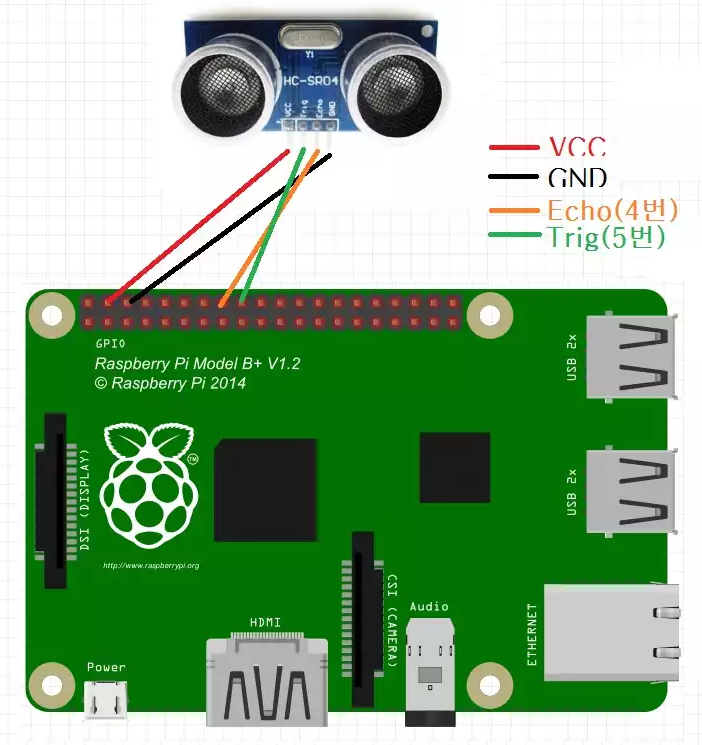 VCC 위치 확인 
GND 위치 확인
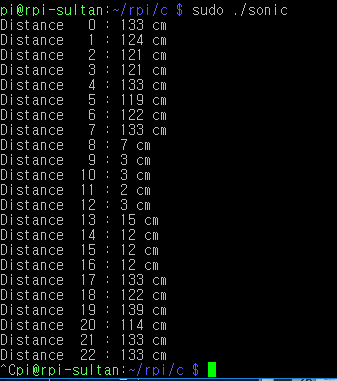 sonic.c
28
for(;;)
  {
    digitalWrite(TRIG,LOW);
    usleep(2);
    digitalWrite(TRIG,HIGH);
    usleep(20);
    digitalWrite(TRIG,LOW);
    while(digitalRead(ECHO)==LOW);
    long startTime = micros();
    while(digitalRead(ECHO)==HIGH);
    long travelTime = micros() - startTime;
    int distance = travelTime / 58;
    printf("Distance %3d : %d cm \n", i, distance);
    i++;
    delay(500);
  }
}
#include <stdio.h>
#include <wiringPi.h>
#define TRIG 5 
#define ECHO 4
int main(void)
{
  int distance = 0;
  int pulse = 0;
  int i=0;
  if(wiringPiSetup()==-1) return 1;
  pinMode(TRIG,OUTPUT);
  pinMode(ECHO,INPUT);
Sonic.js
29
// sonic.js

var wpi = require("wiring-pi");
var sleep = require("sleep");
var microtime = require('microtime');

var TRIG = 5;
var ECHO = 4;

wpi.setup('gpio');
wpi.wiringPiSetup();

wpi.pinMode(TRIG, wpi.OUTPUT);
wpi.pinMode(ECHO, wpi.INPUT);
function getDistance(TRIG, ECHO) {
  wpi.digitalWrite(TRIG, wpi.LOW);
  sleep.usleep(2);
  wpi.digitalWrite(TRIG, wpi.HIGH);
  sleep.usleep(20);
  wpi.digitalWrite(TRIG, wpi.LOW);
  while(wpi.digitalRead(ECHO) == wpi.LOW);
  var startTime = microtime.now();
  while(wpi.digitalRead(ECHO) == wpi.HIGH);
  var endTime = microtime.now();
  var travelTime = endTime - startTime;
  var distance = travelTime/58;
  return distance;
}

var i = 0;

while(true) {
  var d = Math.round(getDistance(TRIG, ECHO));
  console.log("Distance "+i+" : "+ d + " cm");
  sleep.sleep(1);
  i++;
}
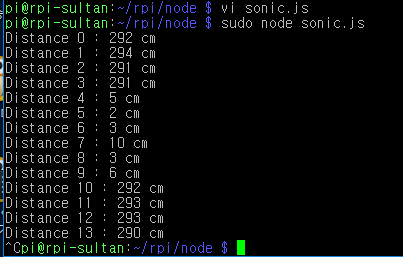 Sonic.py
30
try:
  while True:
    GPIO.output(trig, False)
    time.sleep(0.5)
    GPIO.output(trig, True)
    time.sleep(0.00001)
    GPIO.output(trig, False)

    while GPIO.input(echo)==0 :
      timeStart = time.time()

    while GPIO.input(echo)==1 :
      timeEnd = time.time()

    travelTime = timeEnd - timeStart
    distance = travelTime * 17000
    distance = round(distance, 2)
    print "Distance : ", distance, " cm"
    time.sleep(1)
finally:
  print("Cleaning up")
  GPIO.cleanup()
import RPi.GPIO as GPIO
import time

GPIO.setmode(GPIO.BOARD)
trig = 18
echo = 16

GPIO.setup(trig, GPIO.OUT)
GPIO.setup(echo, GPIO.IN)

distance = 0
i = 0
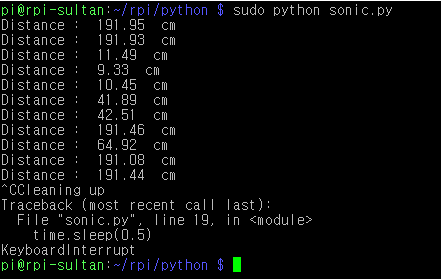 초음파센서+LED
31
초음파센서와 LED의 결합 활용 
접근을 감지하면 LED에 불을 켜도록 만들어보자.  
앞의 두가지 소스를 결합 활용
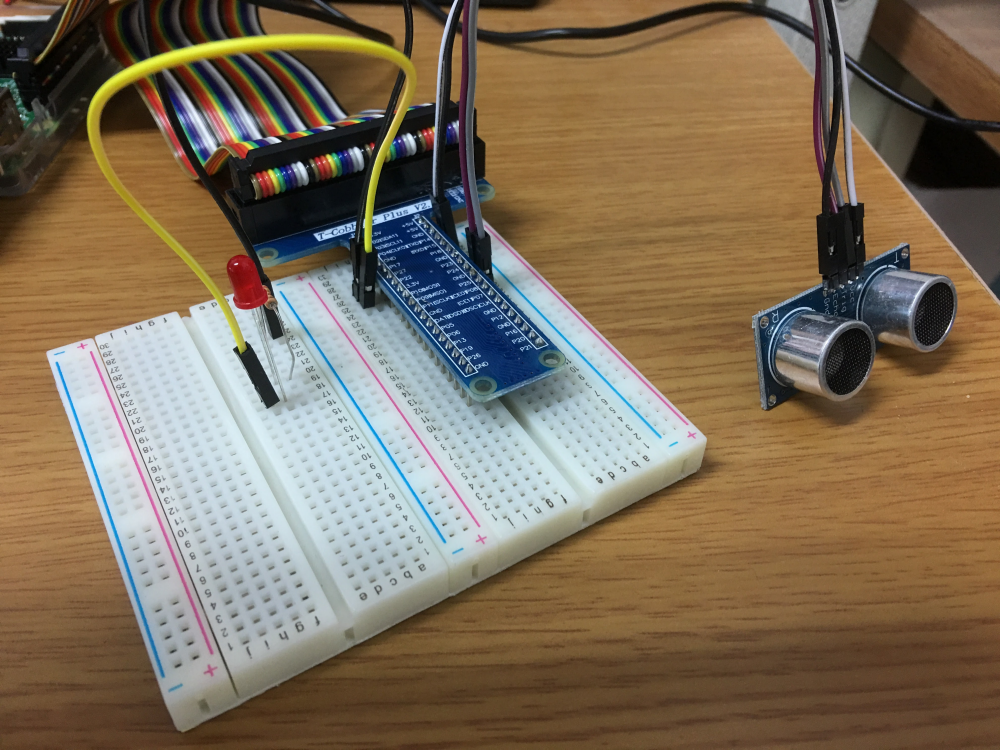 sonic-led.c
32
for(;;)
  {
    digitalWrite(TRIG,LOW);
    usleep(2);
    digitalWrite(TRIG,HIGH);
    usleep(20);
    digitalWrite(TRIG,LOW);
    while(digitalRead(ECHO)==LOW);
    long startTime = micros();
    while(digitalRead(ECHO)==HIGH);
    long travelTime = micros() - startTime;
    int distance = travelTime / 58;
    printf("Distance %3d : %d cm \n", i, distance);
    if (distance < 10) 
    {
      digitalWrite(pin, HIGH);
      delay(500);
      digitalWrite(pin, LOW);
    }
    i++;
    delay(500);
  }
}
#include <stdio.h>
#include <wiringPi.h>
#define TRIG 5 
#define ECHO 4
#define pin 0
int main(void)
{
  int distance = 0;
  int pulse = 0;
  int i=0;
  if(wiringPiSetup()==-1) return 1;
  pinMode(TRIG,OUTPUT);
  pinMode(ECHO,INPUT);
  pinMode(pin,OUTPUT);
sonic-led.js
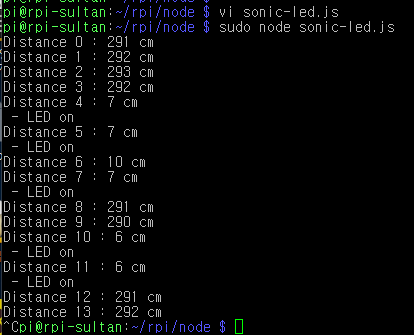 // sonic.js

var wpi = require("wiring-pi");
var sleep = require("sleep");
var microtime = require('microtime');
var TRIG = 5;
var ECHO = 4;
var led = 0;
wpi.setup('gpio');
wpi.wiringPiSetup();
wpi.pinMode(TRIG, wpi.OUTPUT);
wpi.pinMode(ECHO, wpi.INPUT);
wpi.pinMode(led, wpi.OUTPUT);

function getDistance(TRIG, ECHO) {
  wpi.digitalWrite(TRIG, wpi.LOW);
  sleep.usleep(2);
  wpi.digitalWrite(TRIG, wpi.HIGH);
  sleep.usleep(20);
  wpi.digitalWrite(TRIG, wpi.LOW);

  while(wpi.digitalRead(ECHO) == wpi.LOW);
  var startTime = microtime.now();

  while(wpi.digitalRead(ECHO) == wpi.HIGH);
  var endTime = microtime.now();

  var travelTime = endTime - startTime;
  var distance = travelTime/58;
  return distance;
}
33
var i = 0;
wpi.digitalWrite(led, wpi.LOW);

while(true) {
  var d = Math.round(getDistance(TRIG, ECHO));
  console.log("Distance "+i+" : "+ d + " cm");
  if (d < 10) {
    wpi.digitalWrite(led, wpi.HIGH);
    sleep.sleep(1);
    wpi.digitalWrite(led, wpi.LOW);
    console.log(" - LED on");
  }
  sleep.sleep(1);
  i++;
}
sonic-led.py
34
try:
  while True:
    GPIO.output(trig, False)
    time.sleep(0.5)
    GPIO.output(trig, True)
    time.sleep(0.00001)
    GPIO.output(trig, False)

    while GPIO.input(echo)==0 :
      timeStart = time.time()

    while GPIO.input(echo)==1 :
      timeEnd = time.time()

    travelTime = timeEnd - timeStart
    distance = travelTime * 17000
    distance = round(distance, 2)
    print "Distance : ", distance, " cm"
    if distance < 10 :
      GPIO.output(led, True)
      time.sleep(0.5)
      GPIO.output(led, False)
      print "  -- LED on "
    time.sleep(1)

finally:
  print("Cleaning up")
  GPIO.cleanup()
import RPi.GPIO as GPIO
import time

GPIO.setmode(GPIO.BOARD)
led = 11
trig = 18
echo = 16

GPIO.setup(led, GPIO.OUT)
GPIO.setup(trig, GPIO.OUT)
GPIO.setup(echo, GPIO.IN)

distance = 0
i = 0
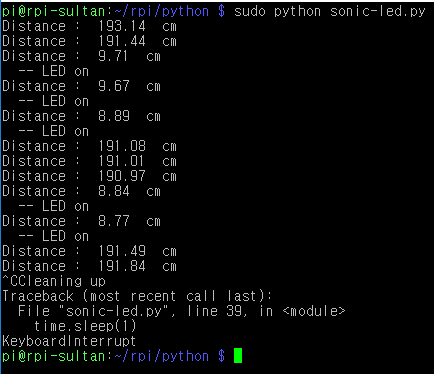 3.4 적외선 물체감지센서 제어
35
적외선 물체감지센서 제어 
http://blog.naver.com/elepartsblog/220294594150
적외선을 이용하여 물체 존재를 감지
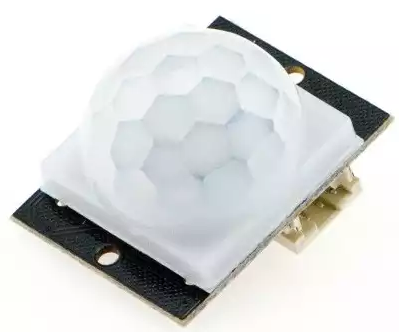 적외선 물체감지센서 제어
36
회로 구성
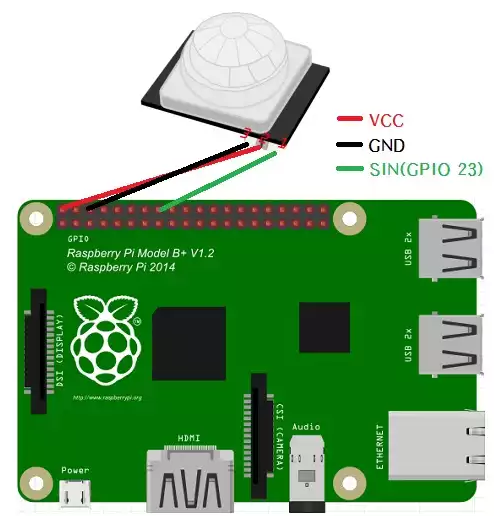 적외선 물체감지센서 제어
37
$ vi pir.c
#include <stdio.h>
#include <wiringPi.h>

#define PIR 4   // BCM_GPIO 23

int main(void)
{
  if(wiringPiSetup()==-1) return 1;

  pinMode(PIR, INPUT);

  for(;;)
  {
    if(digitalRead(PIR)==0) {
      printf("Detected \n");
      delay(1000);
    }
    else {
      printf("  -- not detected \n");
      delay(1000);
    }
  }
  return 0;
}
3.5 온습도 센서
38
온습도 센서 DHT11 
제품에 따라 핀 배치가 다르므로 주의
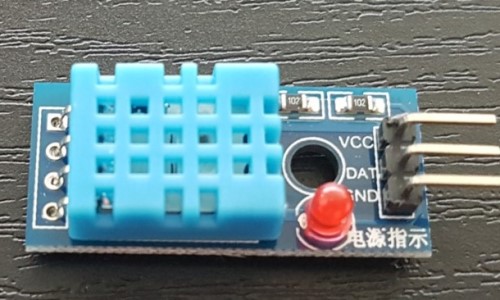 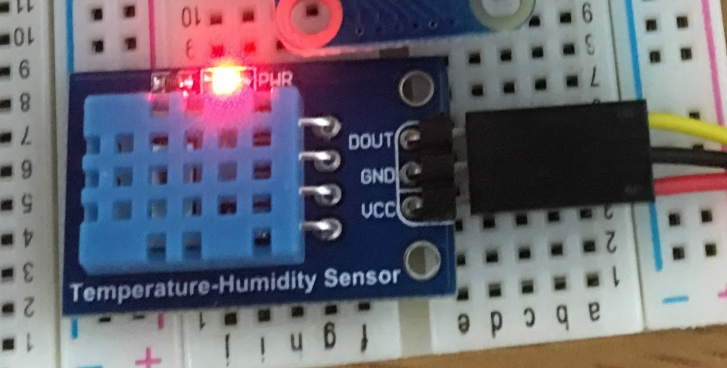 온습도 센서
39
회로 연결 
VCC 
GND
DOUT: GPIO 23
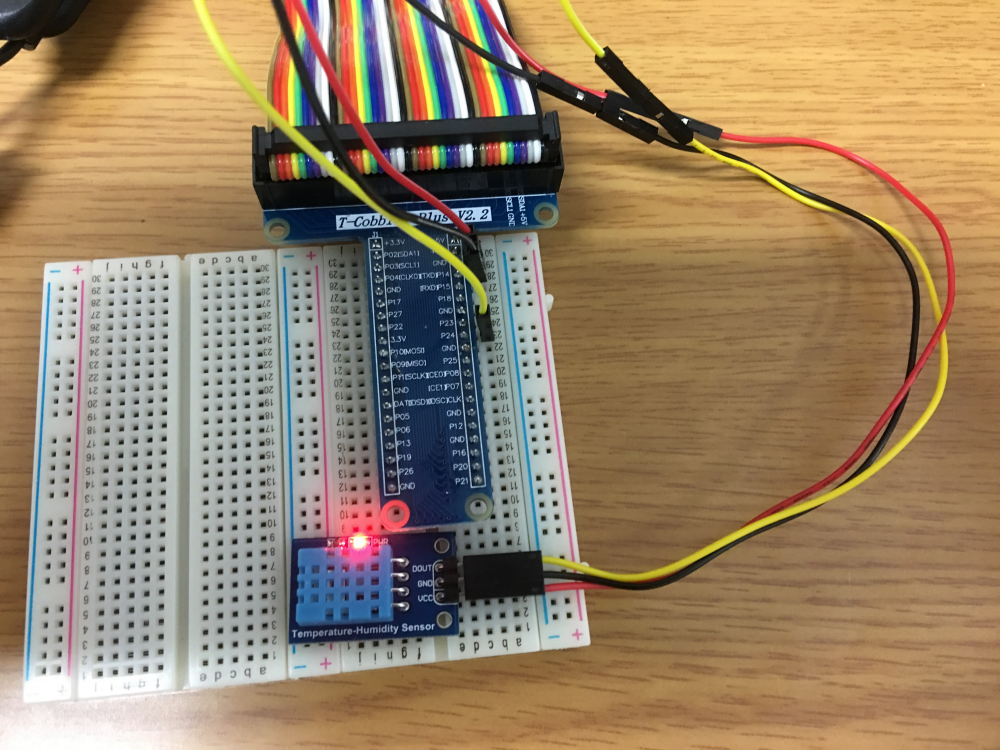 패키지 설치
40
Adafruit 패키지 설치 
$ git clone https://github.com/adafruit/Adafruit_Python_DHT.git 
$ cd Adafruit_Python_DHT 
$ sudo python setup.py install

테스트 
$ cd Adafruit_Python_DHT #소스코드 다운로드한 곳으로 이동 
$ cd examples 
$ sudo ./AdafruitDHT.py 11 23 # 온도센서는 DHT11이고 GPIO 포트는 2번으로 설정
pi@rpi-sultan:~/rpi/python/Adafruit_Python_DHT/examples $ sudo ./AdafruitDHT.py 11 23
Temp=31.0*  Humidity=41.0%
pi@rpi-sultan:~/rpi/python/Adafruit_Python_DHT/examples $
실행 파일
dht.py
41
$ vi dht.py

import Adafruit_DHT

sensor = Adafruit_DHT.DHT11

# GPIO23 (pin no: #16)
pin = 23

humidity, temperature = Adafruit_DHT.read_retry(sensor, pin)

if humidity is not None and temperature is not None:
    print "Temp={0:0.1f}*C Humidity={1:0.1f}%".format(temperature, humidity)
else:
    print "Failed to get reading."
코드 작성







실행
pi@rpi-sultan:~/rpi/python/Adafruit_Python_DHT/examples $ sudo python dht.py
Temp=31.0*C Humidity=41.0%
pi@rpi-sultan:~/rpi/python/Adafruit_Python_DHT/examples $
dht.py
42
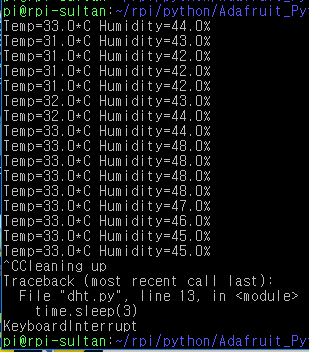 import Adafruit_DHT
import time

sensor = Adafruit_DHT.DHT11

# GPIO23 (pin no: #16)
pin = 23

try:
  while True:
    humidity, temperature = Adafruit_DHT.read_retry(sensor, pin)
    print "Temp={0:0.1f}*C Humidity={1:0.1f}%".format(temperature, humidity)
    time.sleep(3)

finally:
  print "Cleaning up"
GPIO GUI 스위치
43
Raspberry Pi Node.js Server - GPIO GUI 
https://www.youtube.com/watch?v=sRuG9X2dEOo
https://tutorials-raspberrypi.com/setup-raspberry-pi-node-js-webserver-control-gpios/ 
그래픽 UI를 이용한 스위치 조작  

방법 
$ git clone https://github.com/tutRPi/Raspberry-Pi-Simple-Web-GPIO-GUI
$ cd Raspberry-Pi-Simple-Web-GPIO-GUI
$ npm install 
$ sudo npm start  또는 sudo node ./bin/www
GPIO GUI 스위치
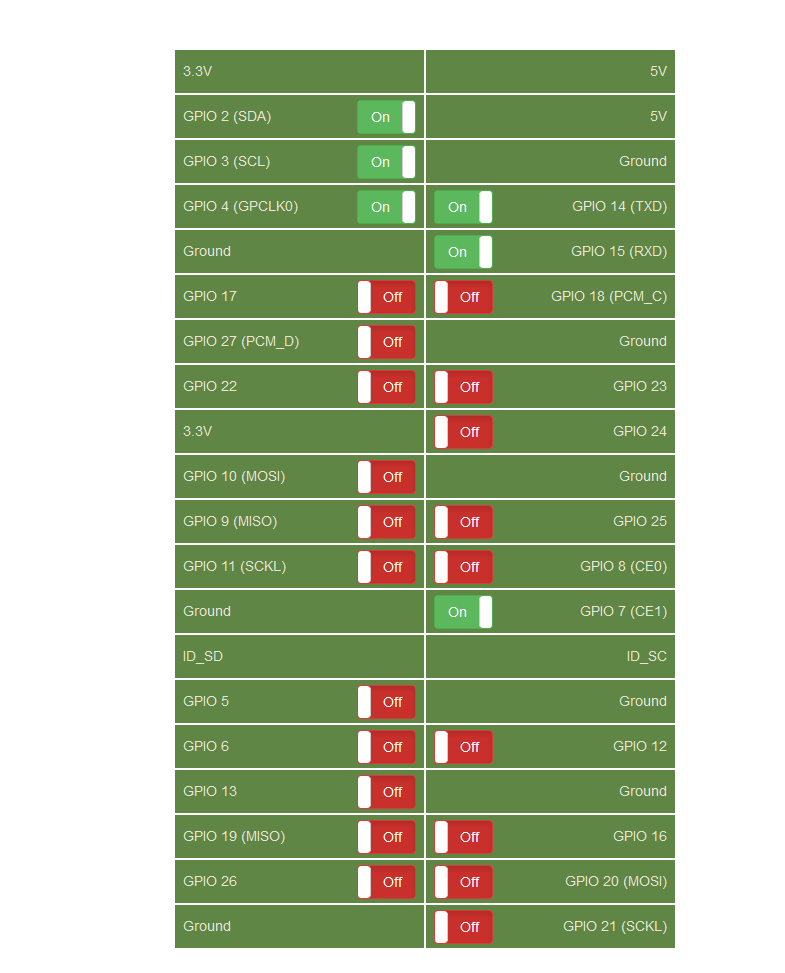 44
사용된 기술
Node.js 
Express 
Ajax 
Bootstrap 
Jade